How Does The Wind Help to Grow Plants?
Lesson 2
Activity 2: How does the wind help to grow plants?
Communication - I can plan what needs to be shared
The Dandelion Seed's Big Dream
Draw a story-map retelling how the wind, the 
dandelion and the soil work together.
[Speaker Notes: The session aims to help children to connect with a local natural area and be able to describe the nature and biodiversity found in it.

The teacher would ideally know in advance what age-appropriate biodiversity (plants, insects, small animals) can be identified by the children involved.

Using one of the templates pupils can play the role of nature detectives looking for items on the sheet.]
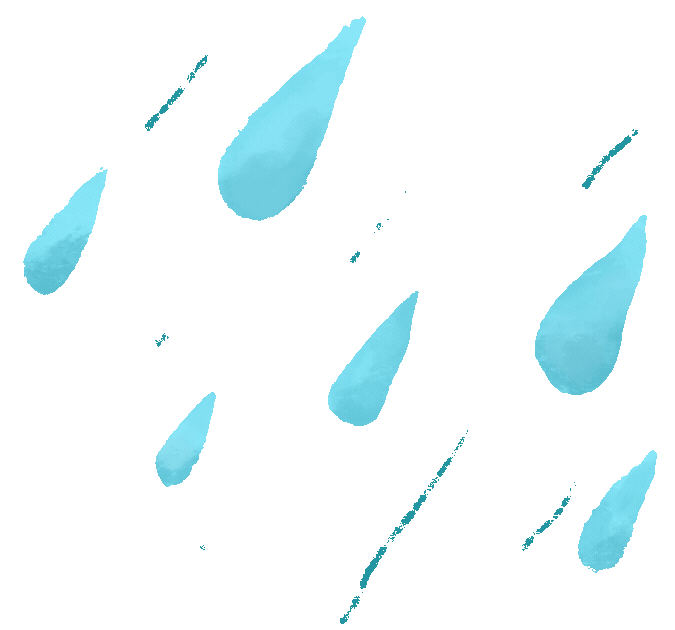 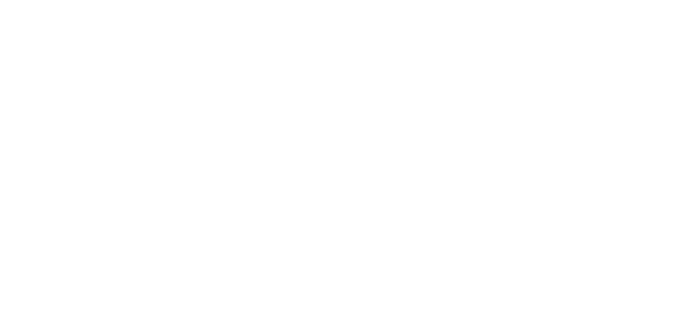 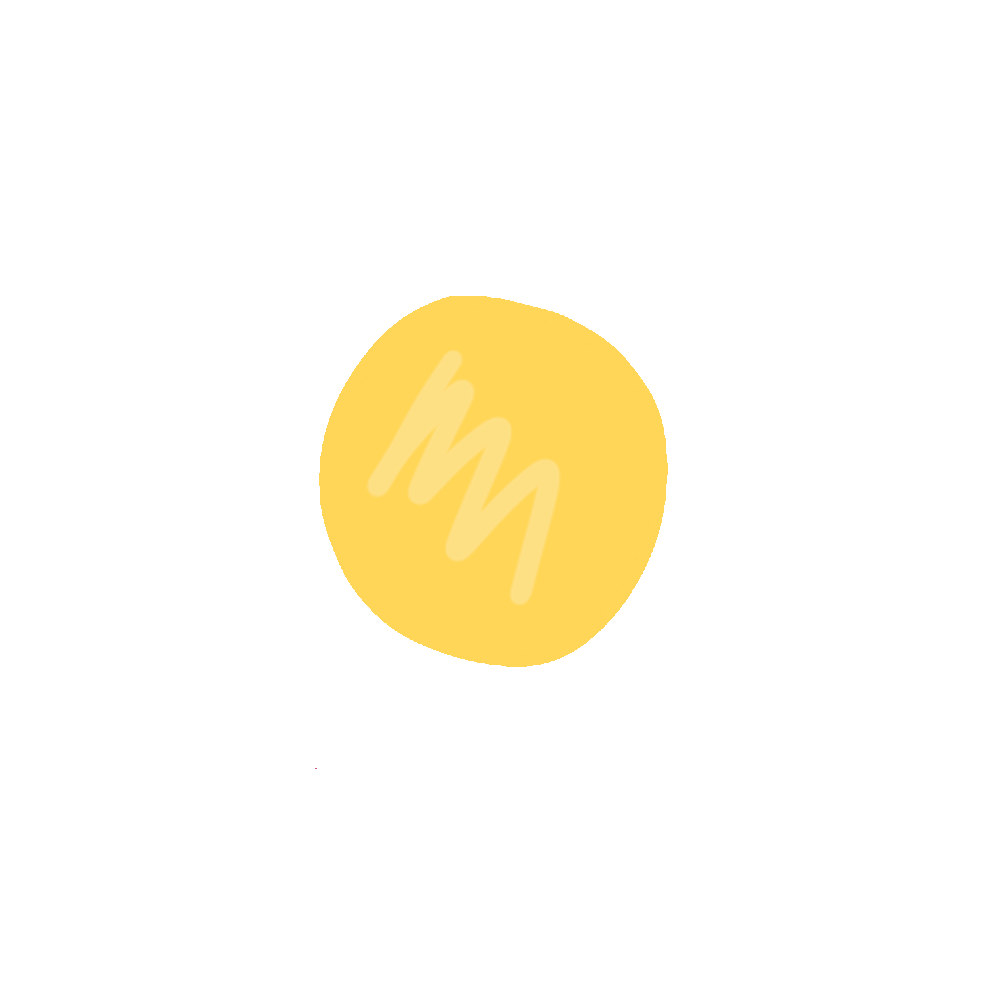 [Speaker Notes: Ask pupils question about how they feel. Do they have the skills and knowledge needed? 

With these questions attempt to bring out answers which can be built upon?

If they mention skills ask why are they important?  when do you need the skills?

Knowledge - where have you learnt this? is this enough? should we do more in school?]
[Speaker Notes: Ask pupils question about how they feel. Do they have the skills and knowledge needed? 

With these questions attempt to bring out answers which can be built upon?

If they mention skills ask why are they important?  when do you need the skills?

Knowledge - where have you learnt this? is this enough? should we do more in school?]